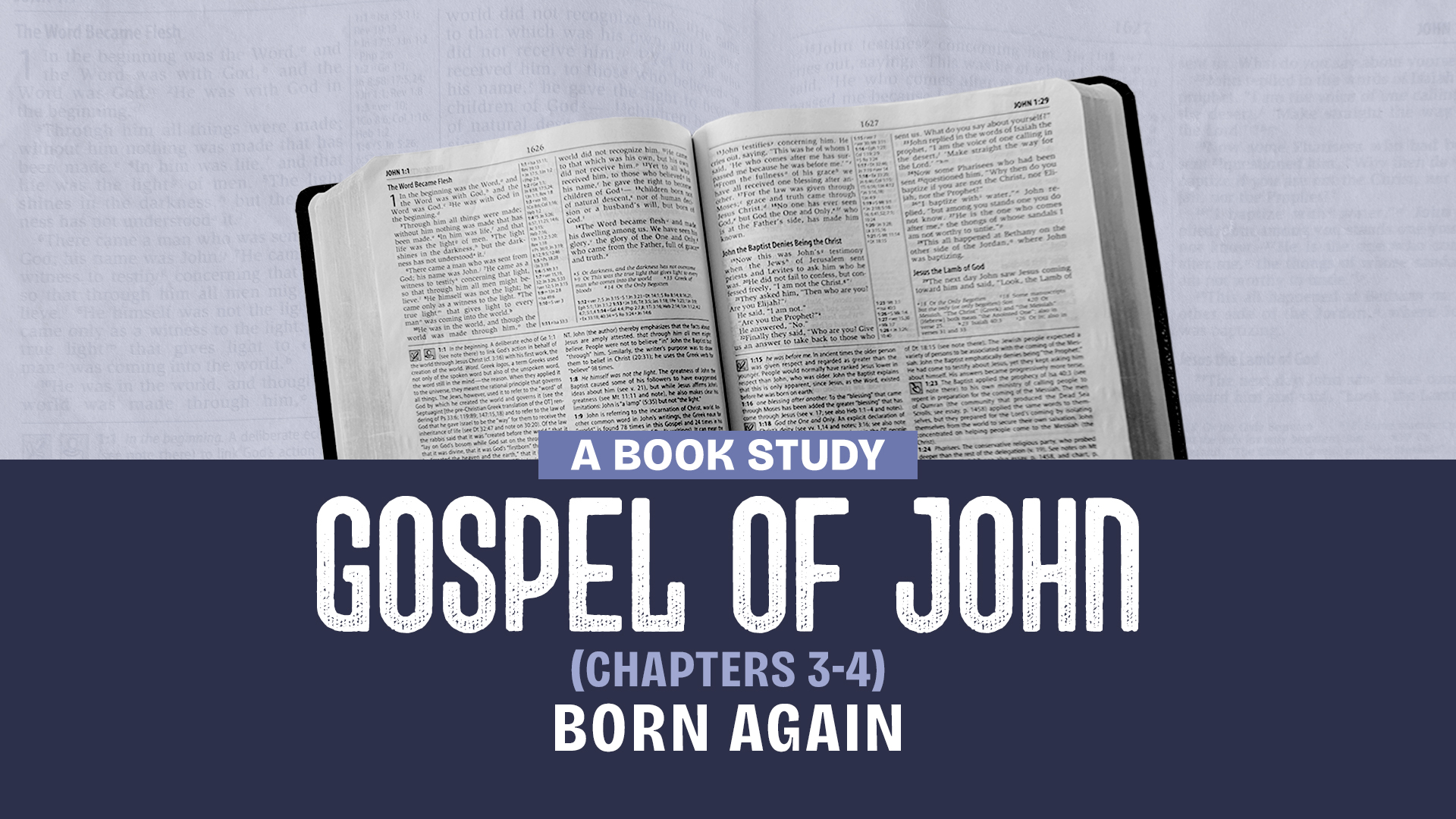 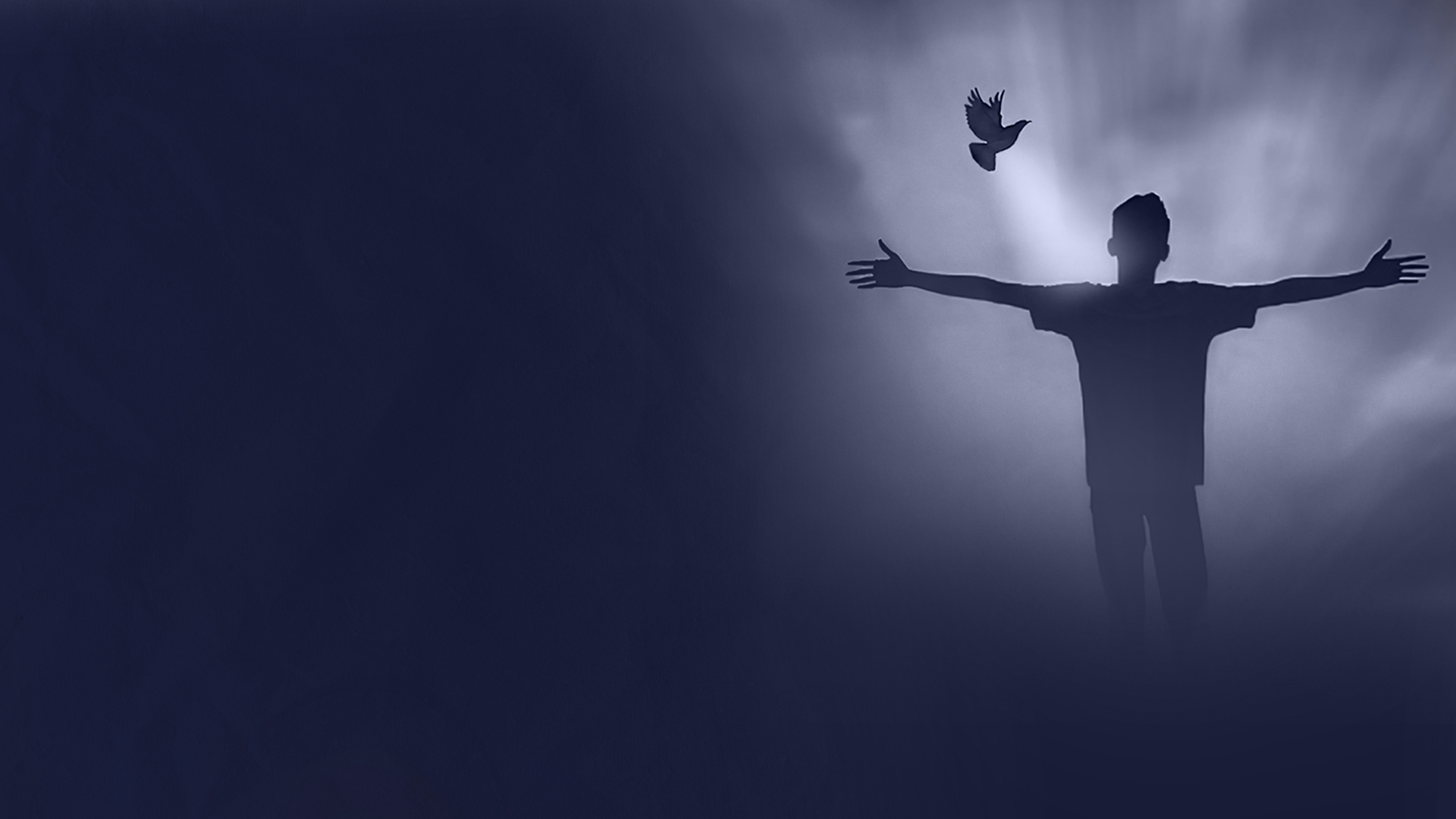 CHAPTER THREE: 
BORN AGAIN
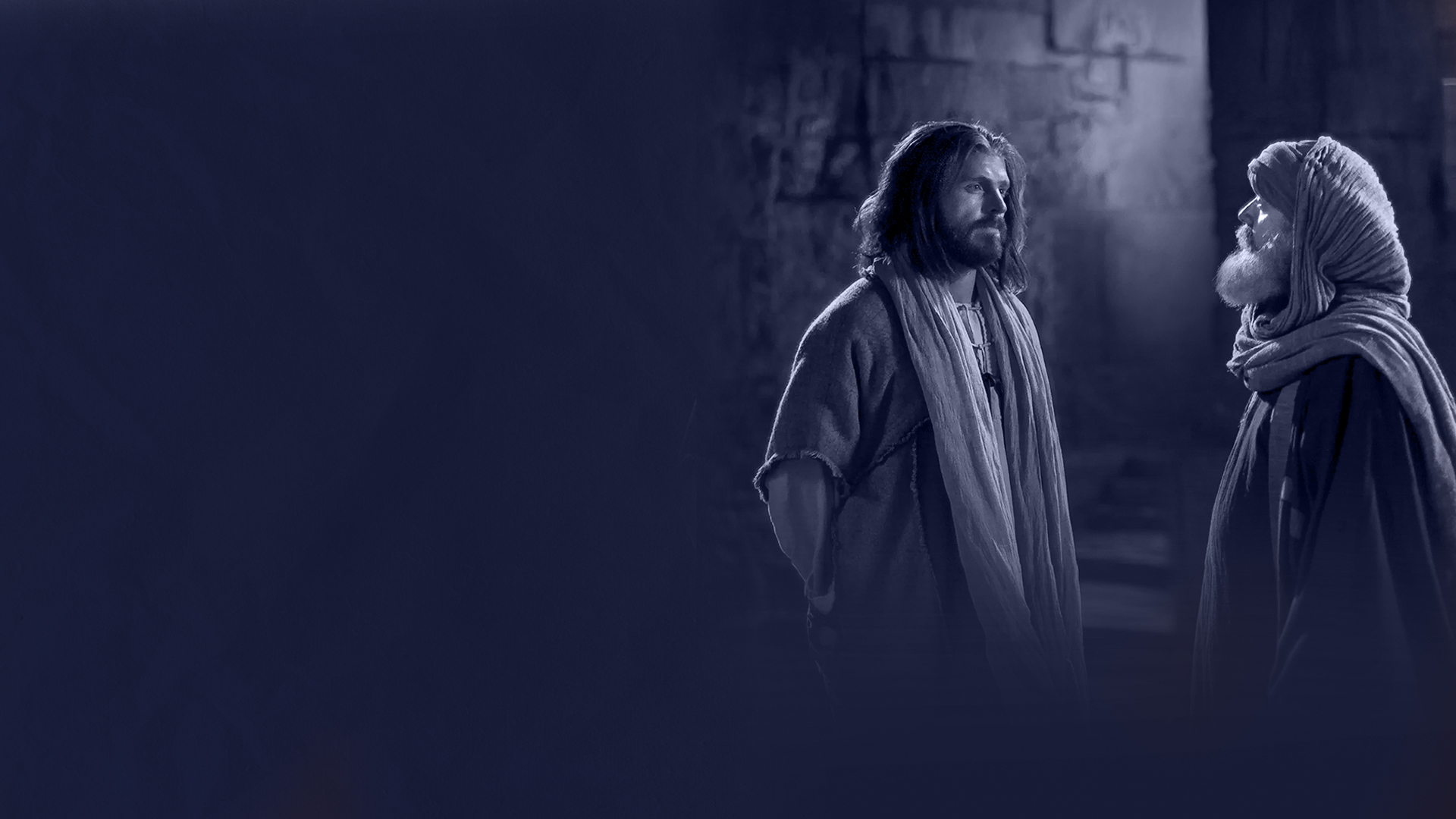 Unless one is born again (John 3:1-13)
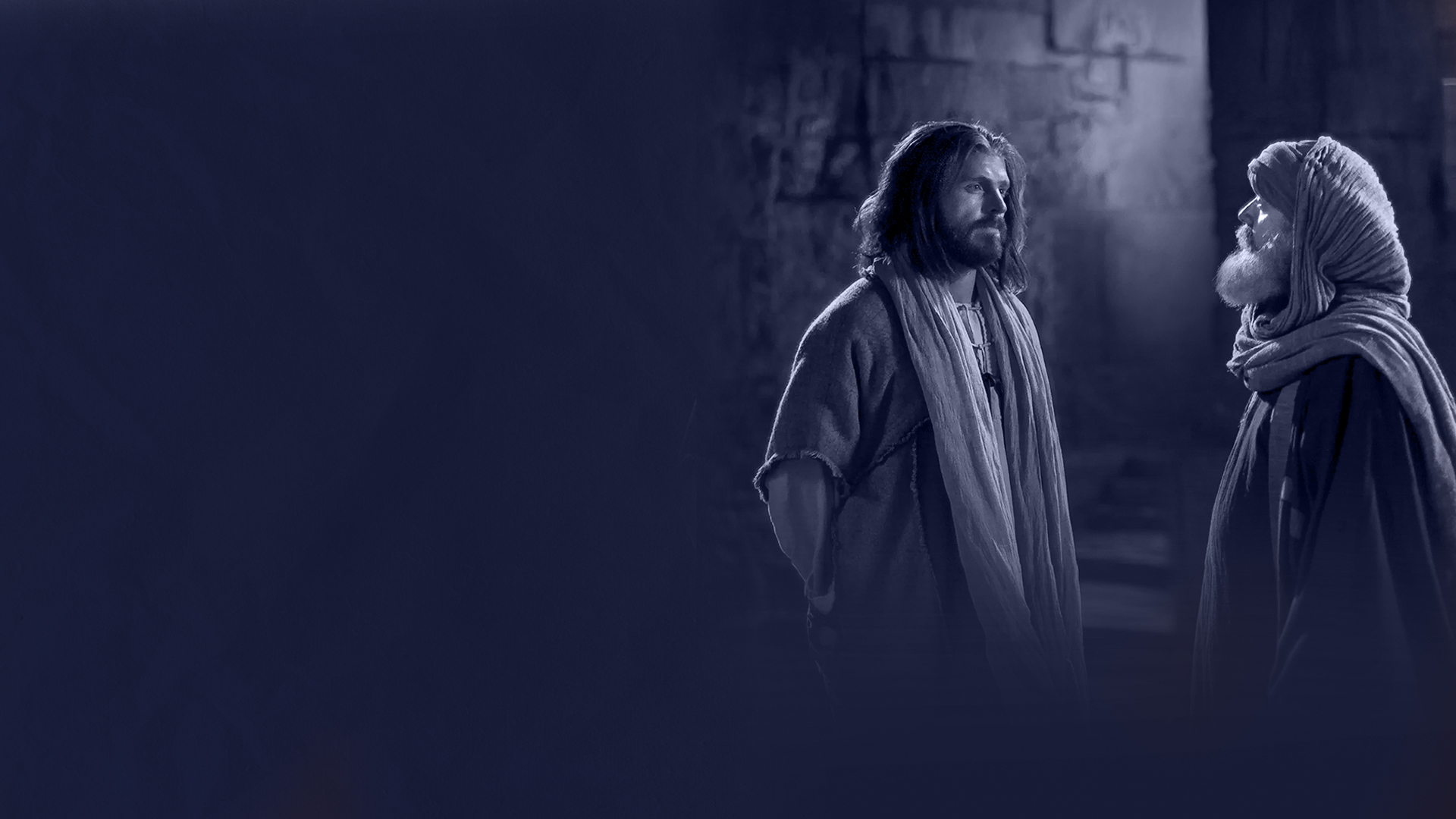 God so loved the world (John 3:14-18)
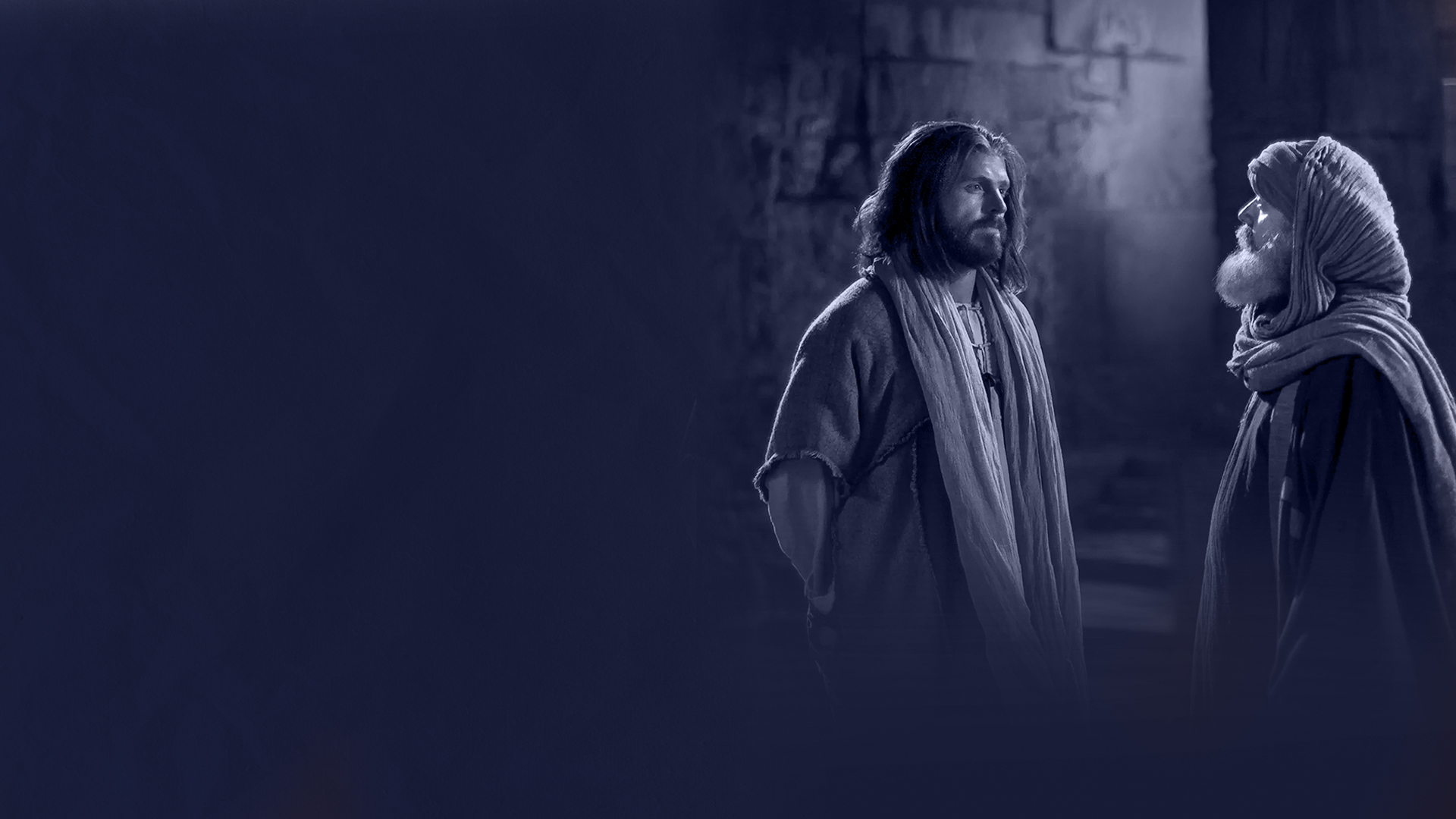 Light and darkness 
(John 3:19-21)
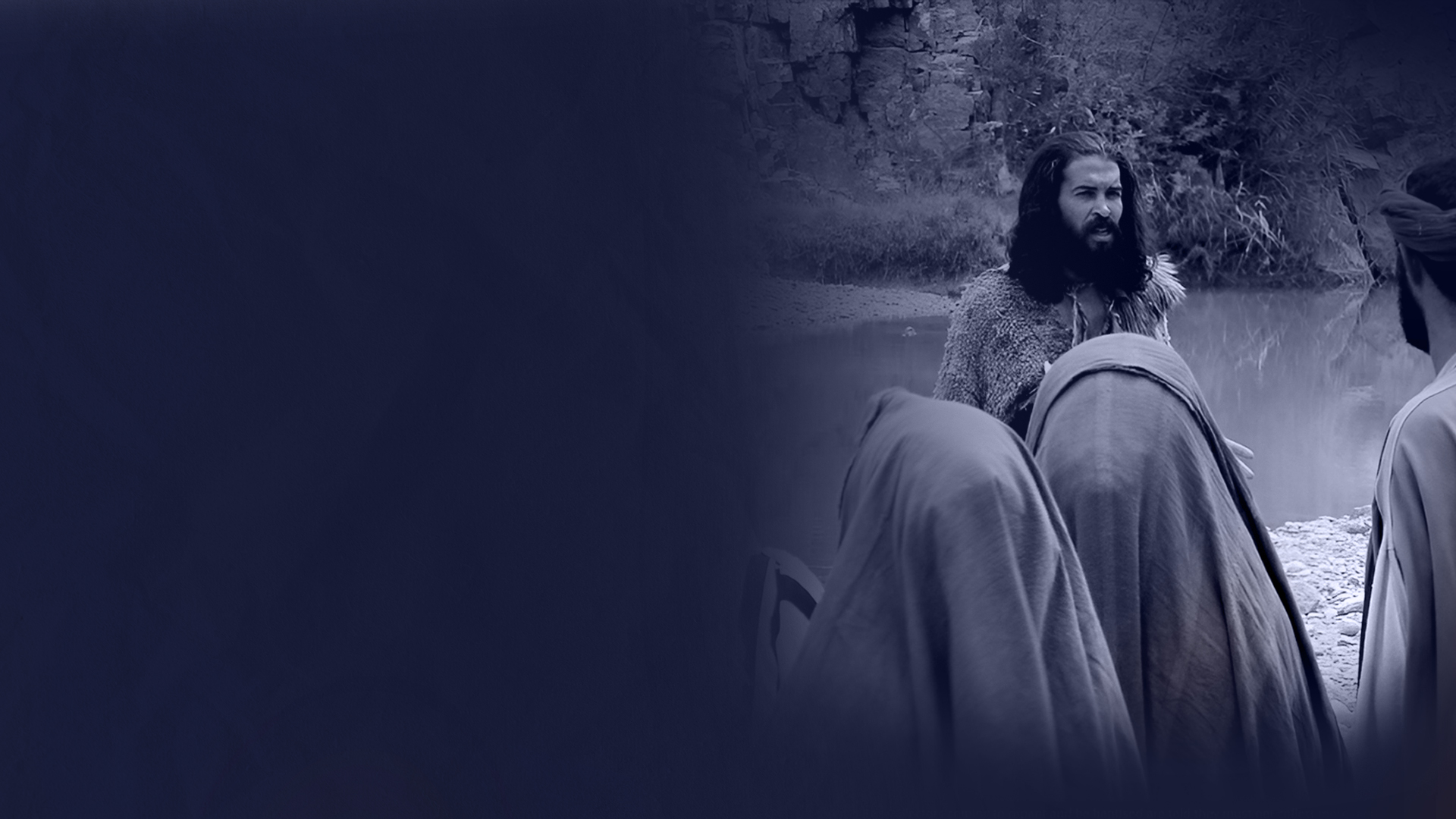 He must increase, 
but I must decrease 
(John 3:22-30)
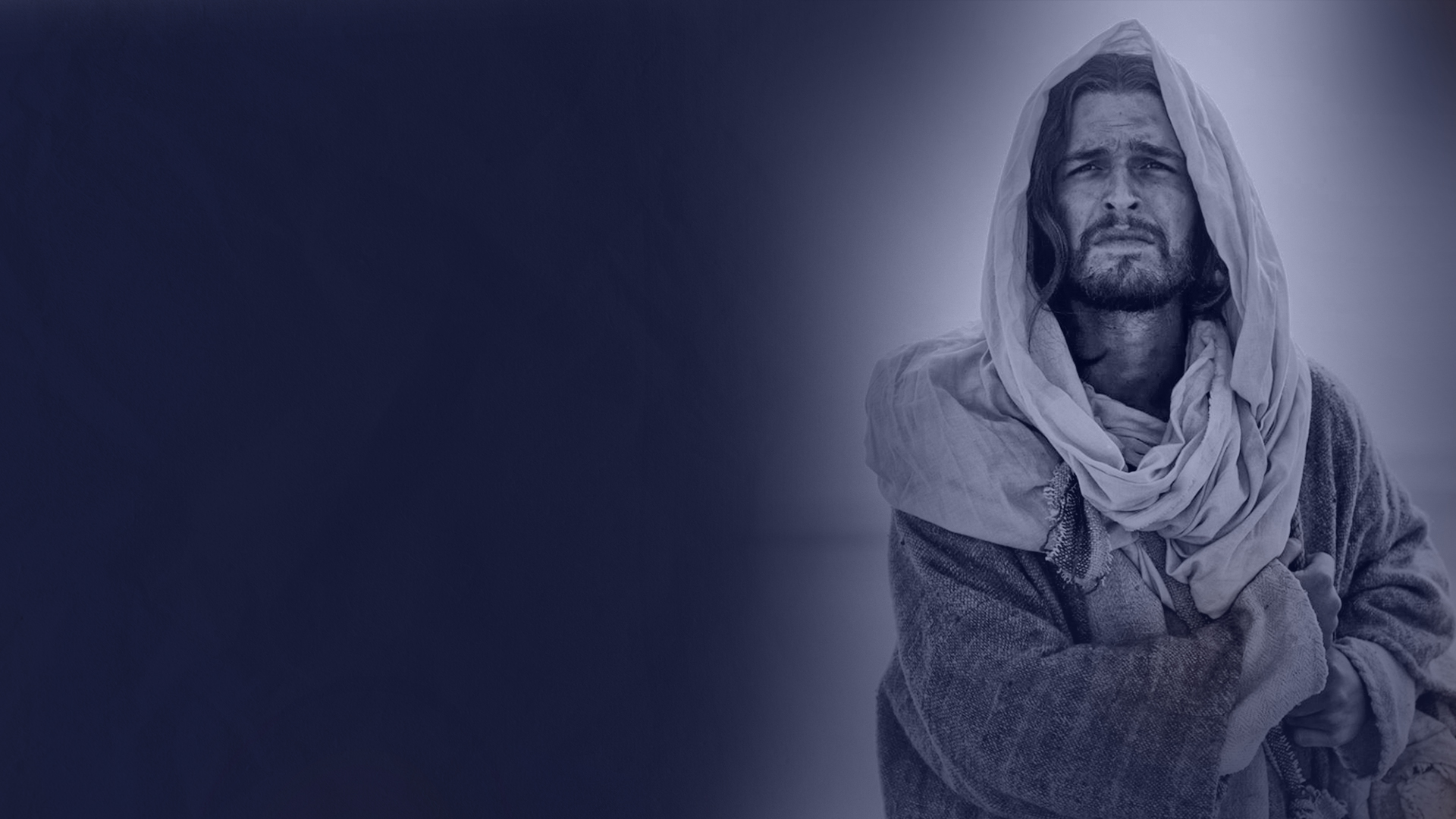 He who comes from heaven (John 3:31-36)
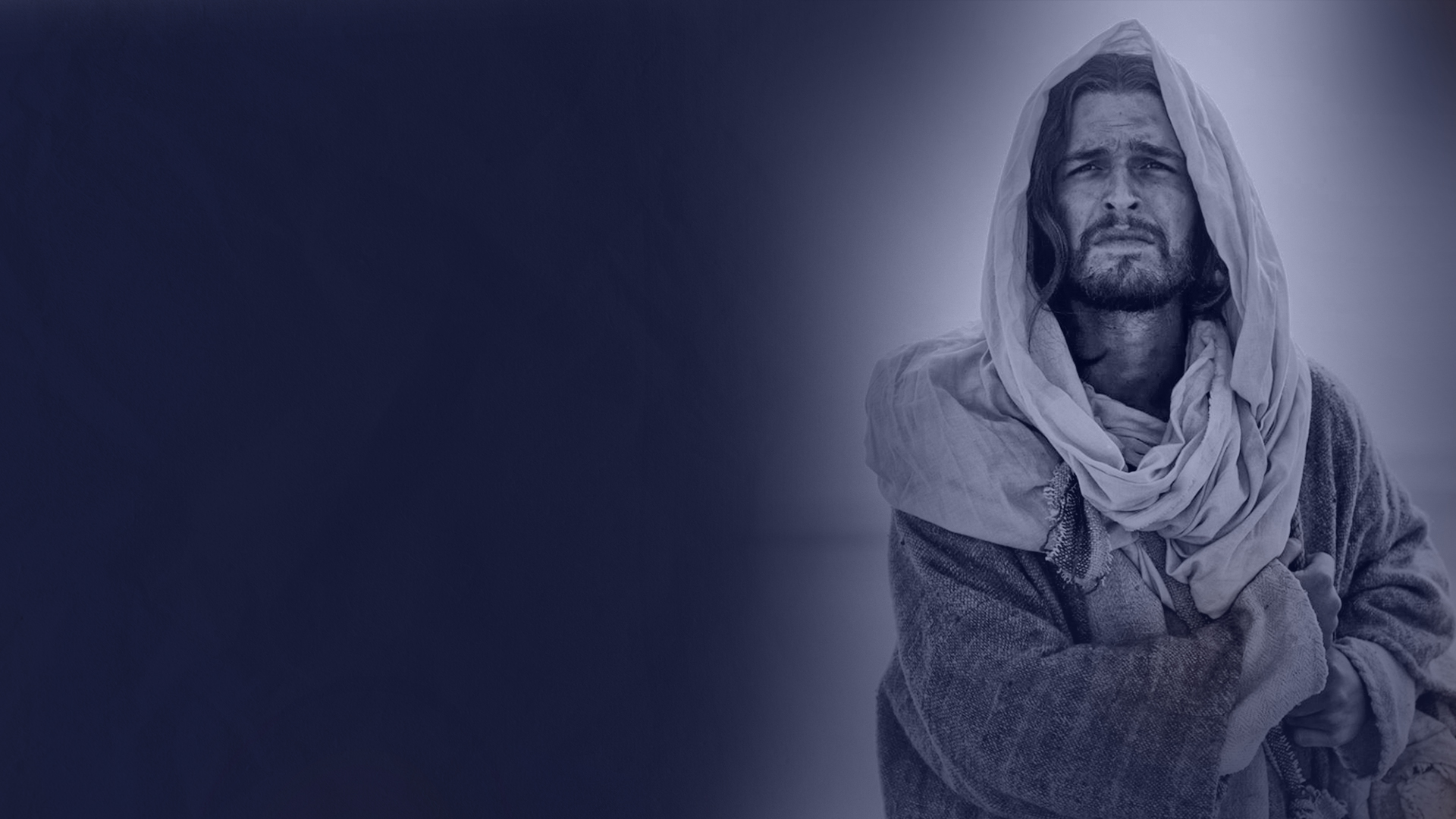 CHAPTER FOUR: 
THE MESSIAH
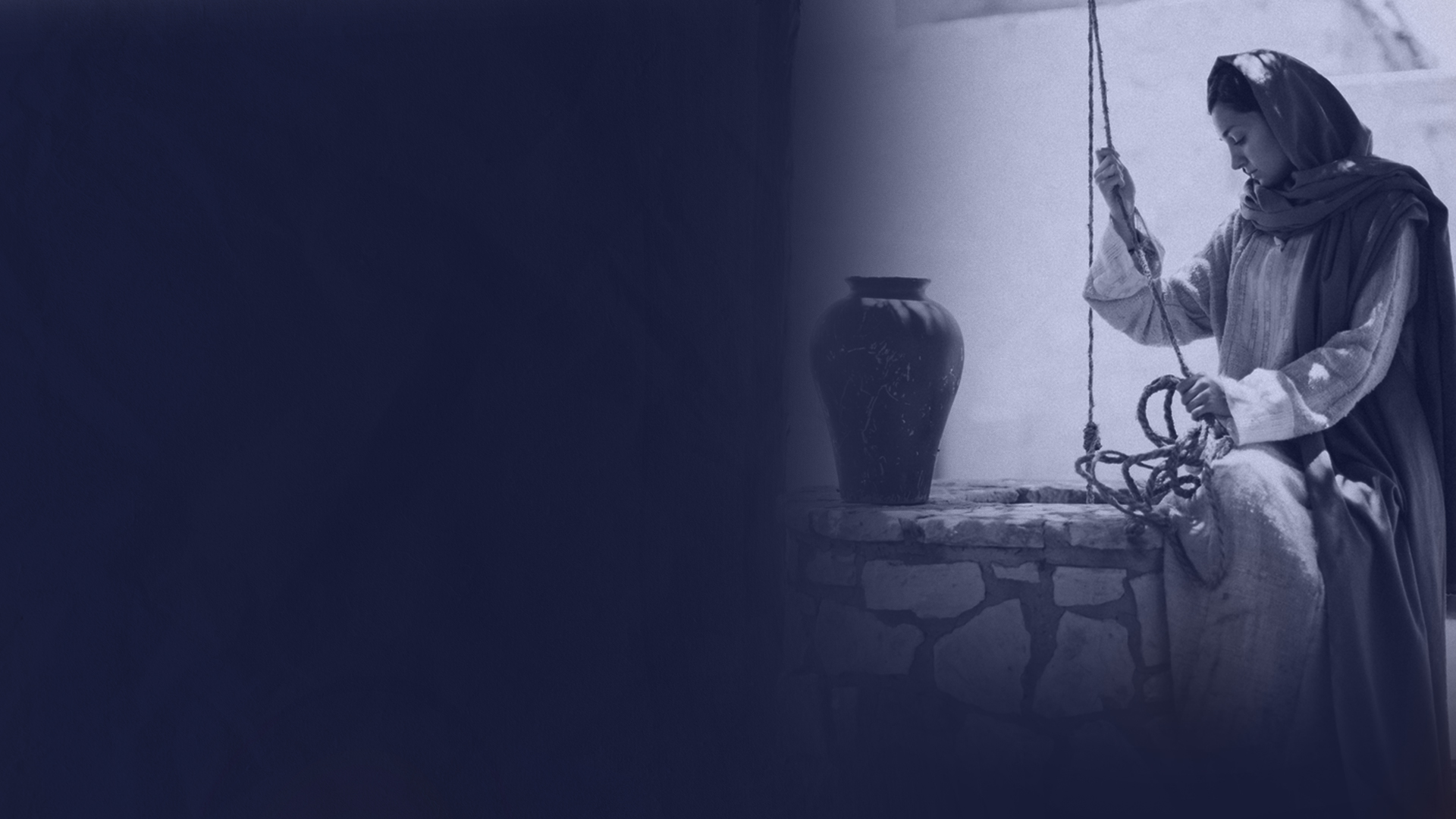 A Samaritan woman meets the Messiah 
(John 4:1-26)
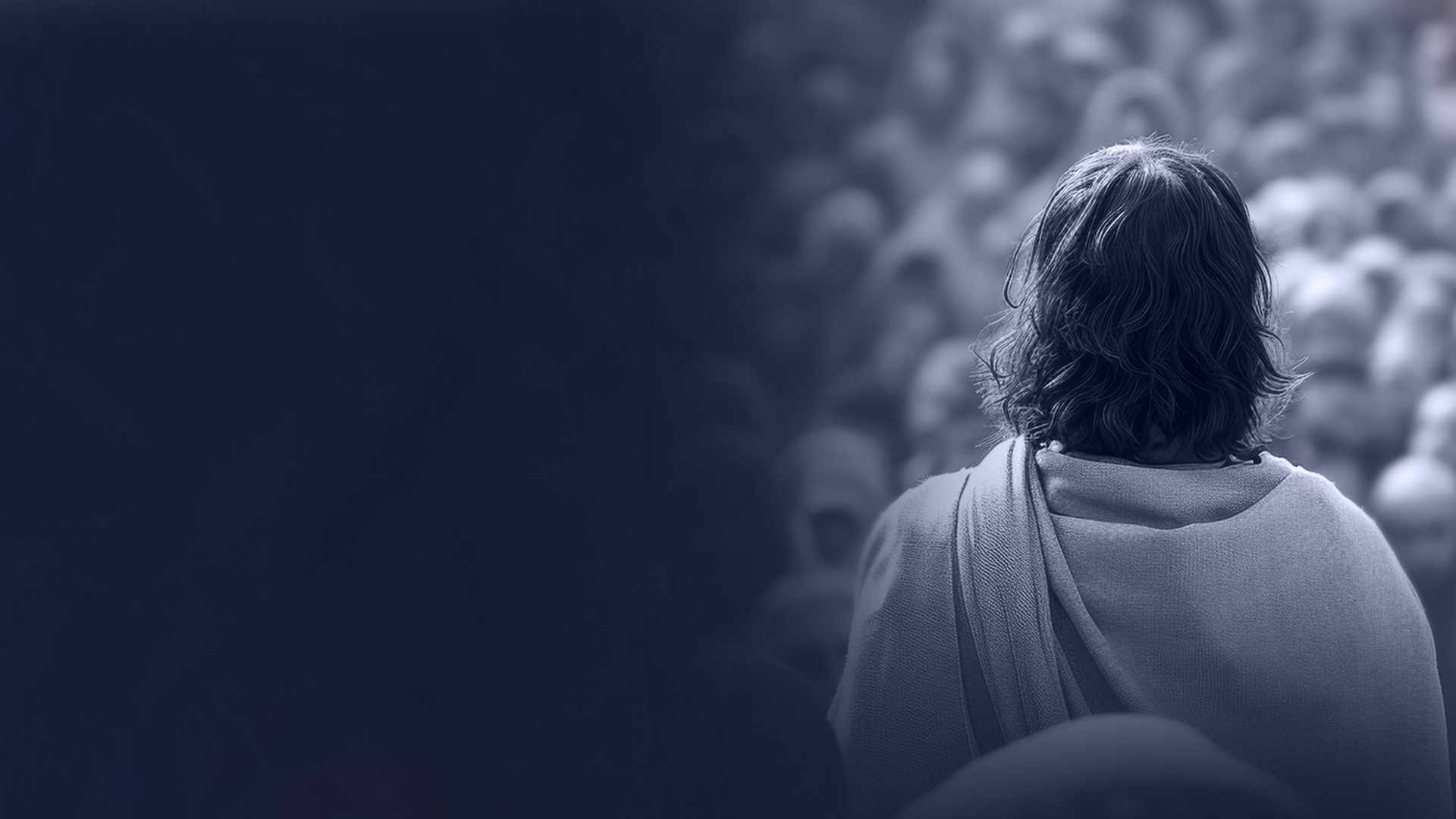 A city encounters the Messiah (John 4:27-42)
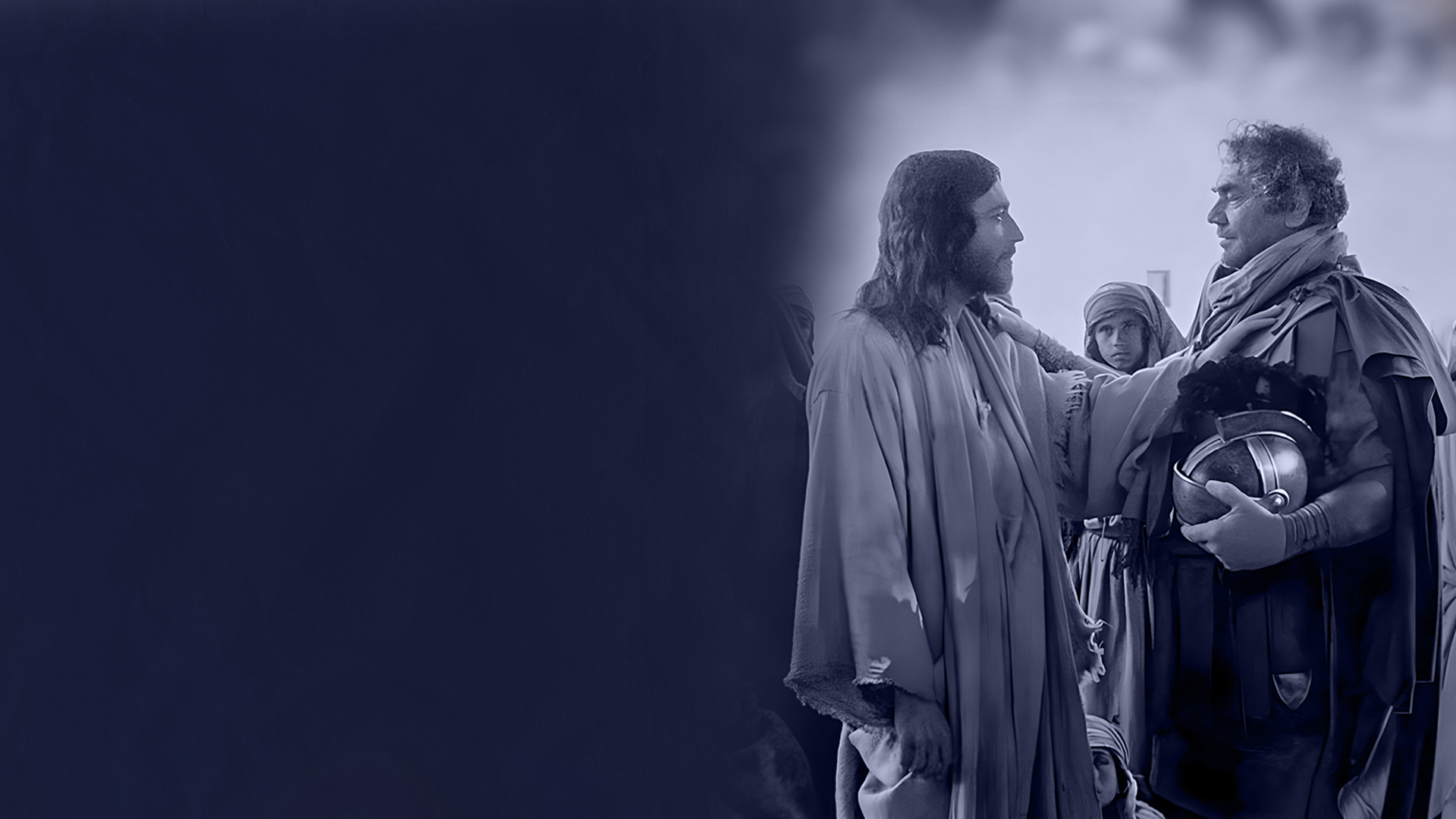 A nobleman meets Jesus at Cana of Galilee 
(John 4:43-54)